Flavor-tagging using BDT
2025 0317
Content
Motivation
Features
BDT results
Truth match
Lepton ID
from yifan
from changhua
Motivation
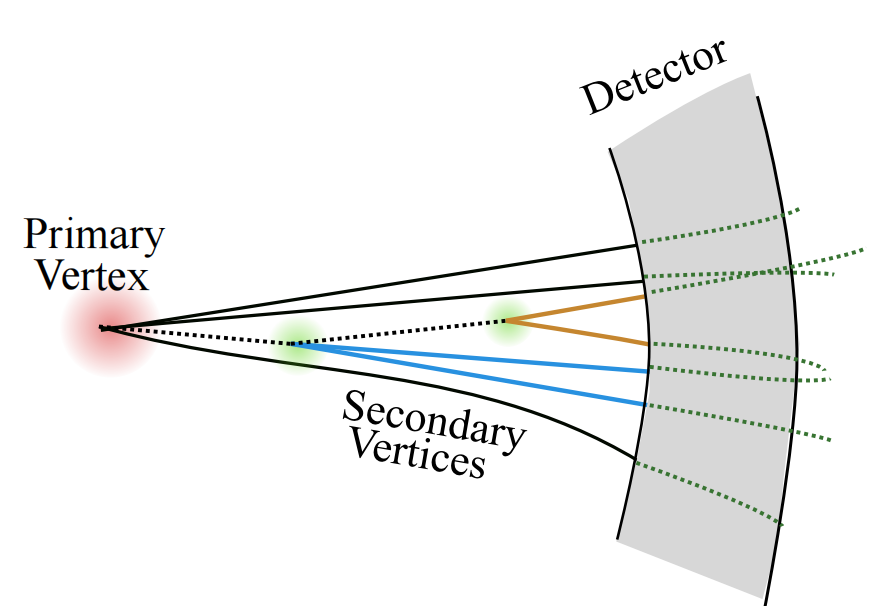 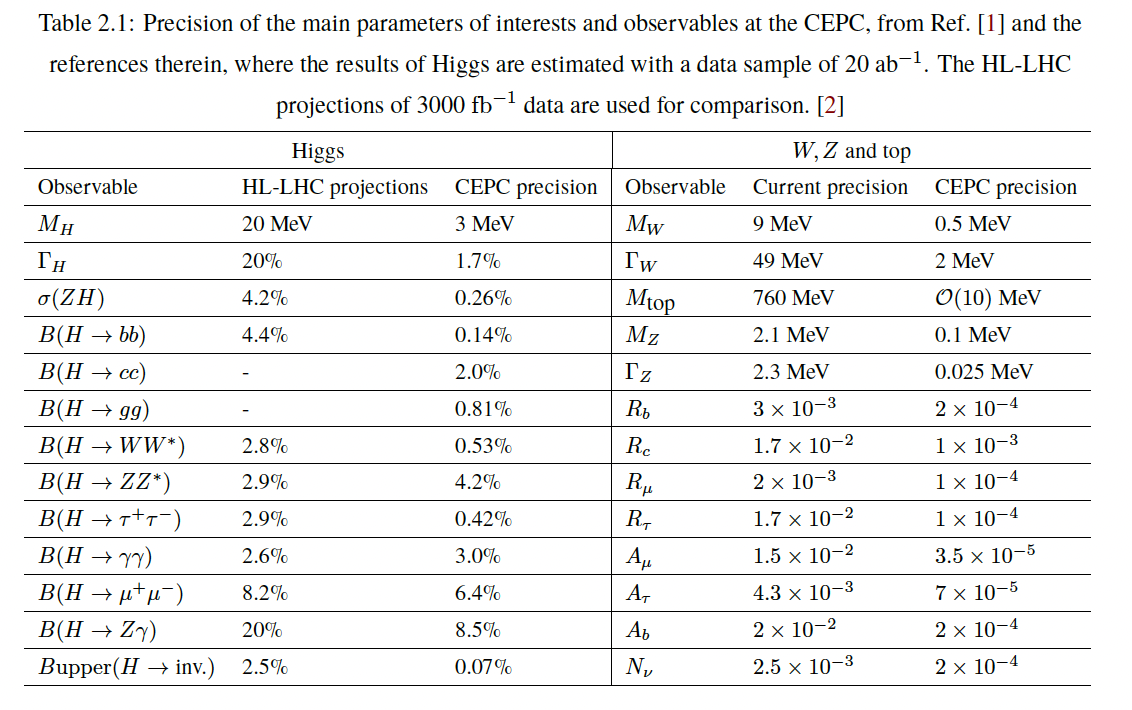 >90% of ZH events contains jets
Jet Flavor Tagging is critical for revealing fundamental physical processes
Motivation
from previous job
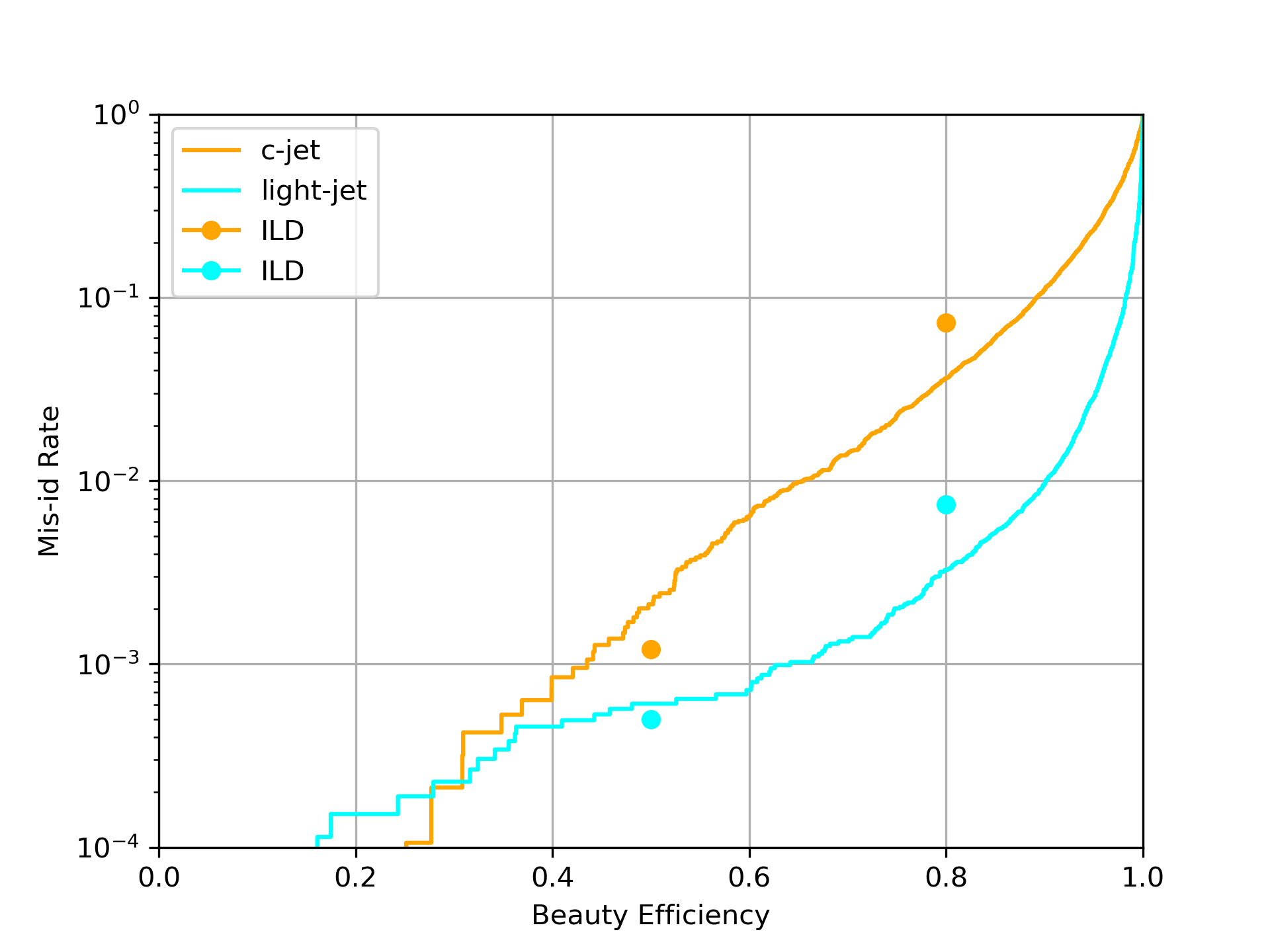 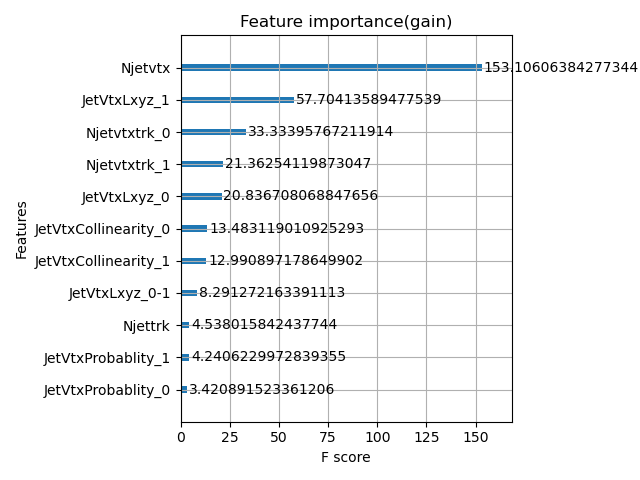 the performance not as good as those in ILD
Need to add more variables refer to ILD
ILD paper
https://arxiv.org/abs/1506.08371
Features
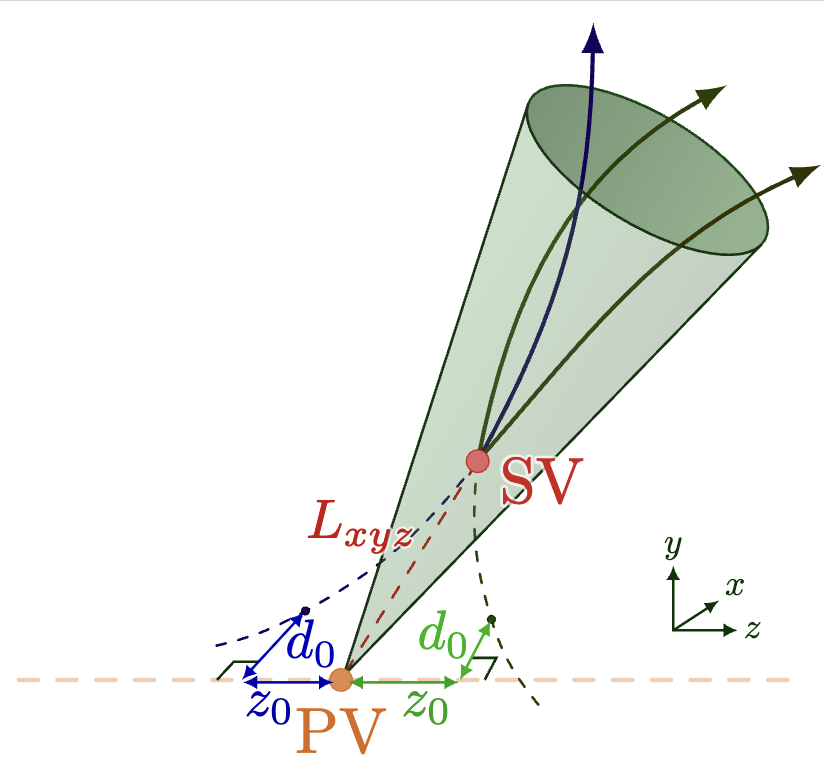 track level features
Number of tracks in a jet
Number of tracks associated to a vertex
track parameters(d0/z0) ...

vertex level features
Number of vertices in a jet
Flight of distance of a vertex ...
number of features:
33 used from ILD
add 7 from ours
*Only the first two vertices information used when using vector-liked features
Feature categorize
ild_features: choose the features same as those in ILD paper
features_ild = ["SingleVtxProb", "JetVtxLxyz_0", "JetVtxLxyz_1", "vtxlen12","JetVtxAngle_0", "JetVtxAngle_1", "vtxsig_0", "vtxsig_1","vtxsig12", "vtxmult", "Njetvtxtrk_0", "Njetvtxtrk_1", "JetVtxMomenta_0", "JetVtxMomenta_1" ,"JetVtxMass_0", "JetVtxMass_1", "trk1d0sig", "trk2d0sig", "trk1z0sig", "trk2z0sig", "trk1pt", "trk2pt", "nelectron", "nmuon", "JetTotalVtxMass","allTrackD0bprob", "allTrackD0cprob", "allTrackD0qprob", "allTrackZ0bprob", "allTrackZ0cprob", "allTrackZ0qprob","allTrackMass", "JetVtxProbablity_0" ,"JetVtxProbablity_1"]
all_features: choose both of ILD_features and features added
features_ild + 
Njettrk, Njetvtx, Njetvtxfrac, JetVtxCollinearity, JetVtxChi2, JetVtxEnergy, JetVtxKin
Jet Tagging Vars Distribution
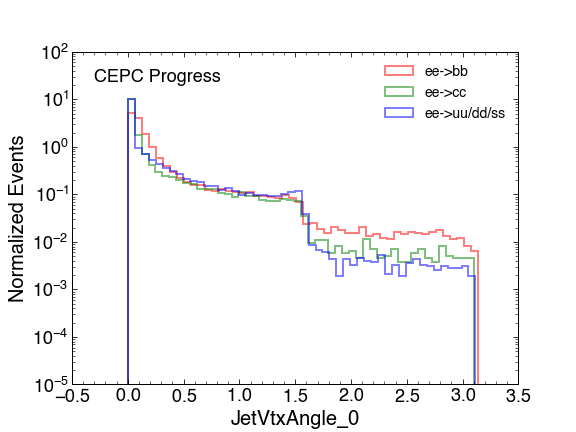 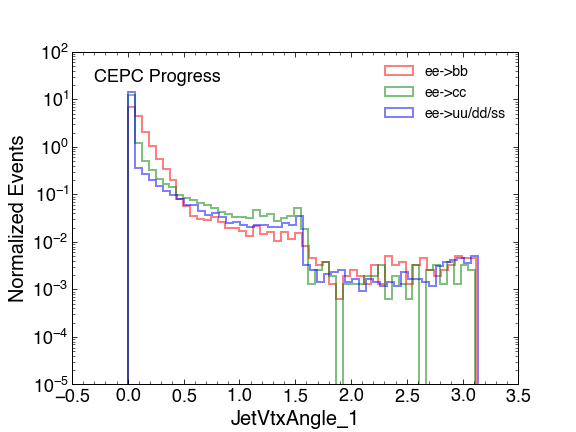 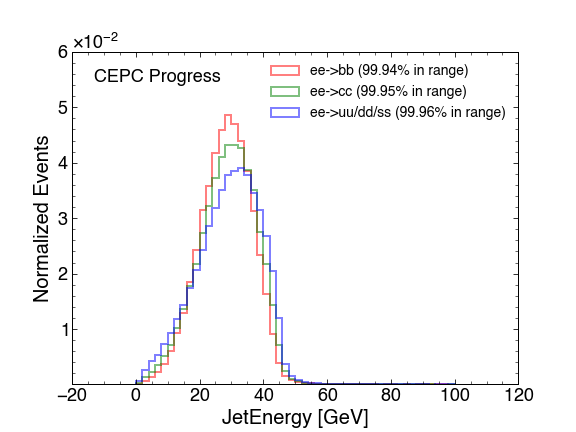 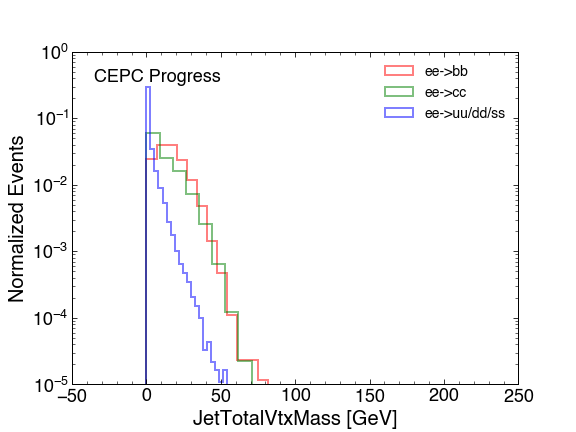 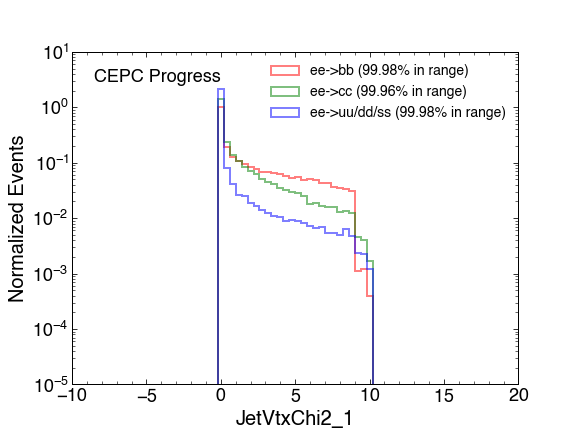 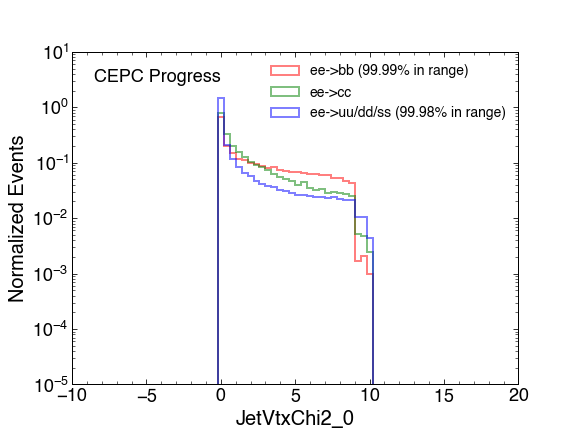 The distribution and definition of all variables can be found in the backup
Vars importance and correlation
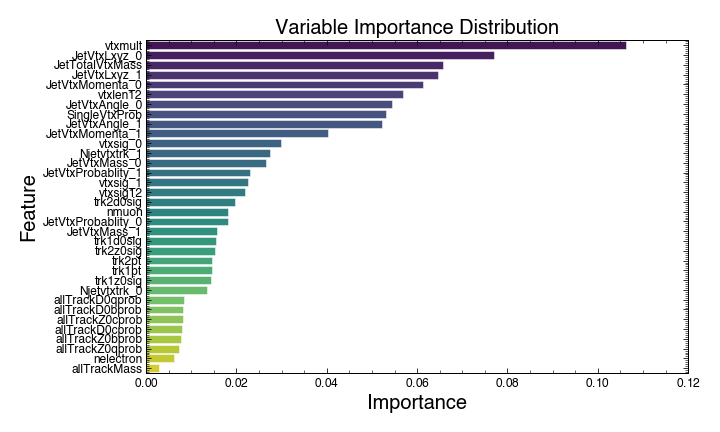 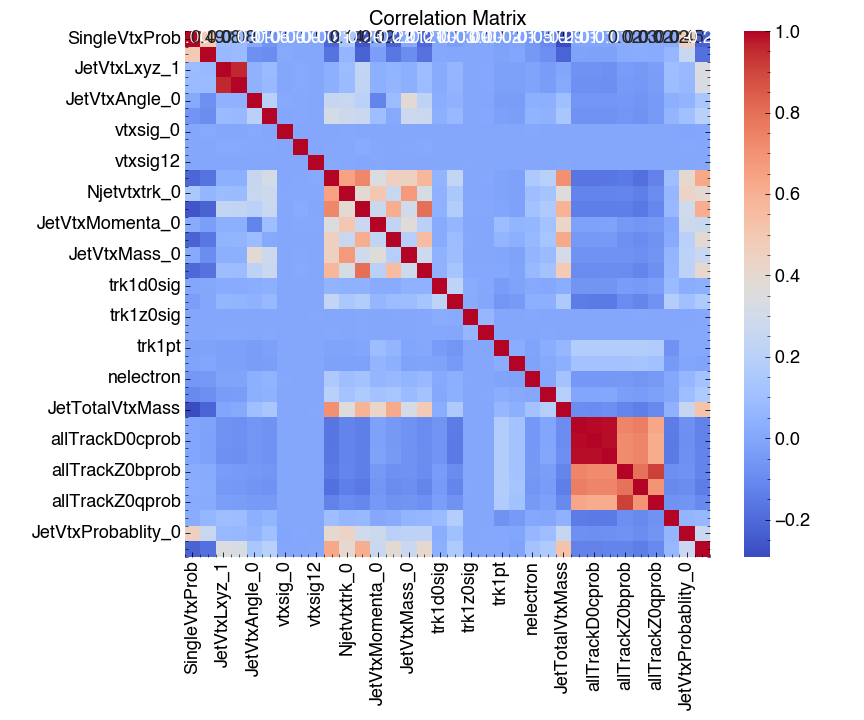 ild_features
Discriminating vars
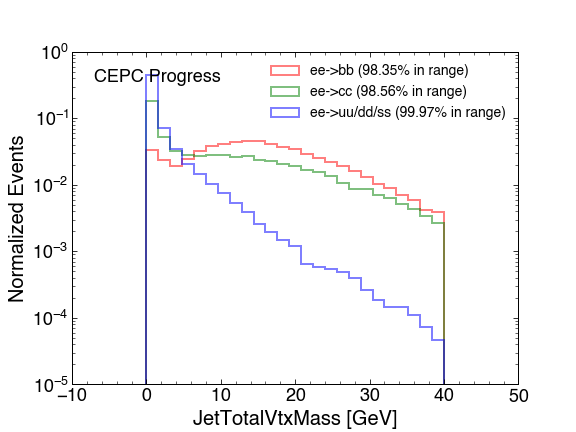 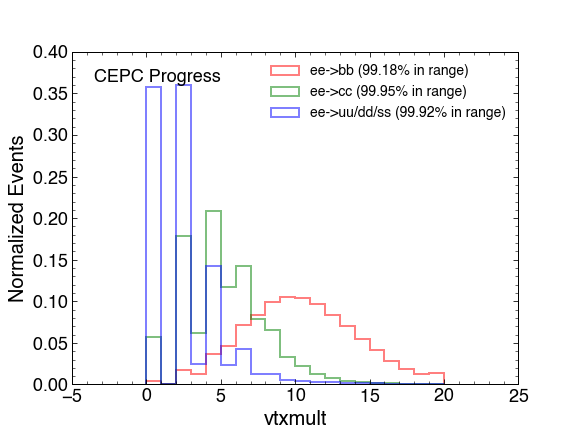 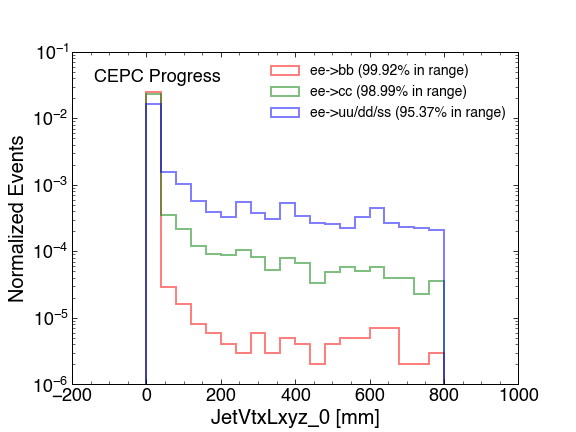 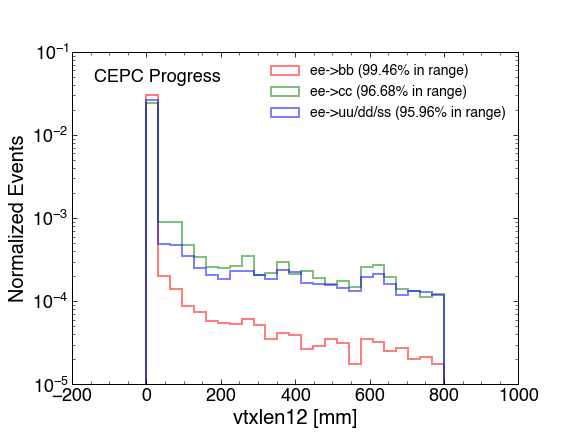 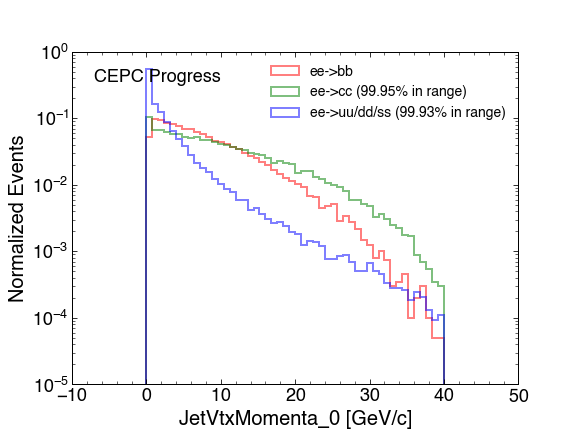 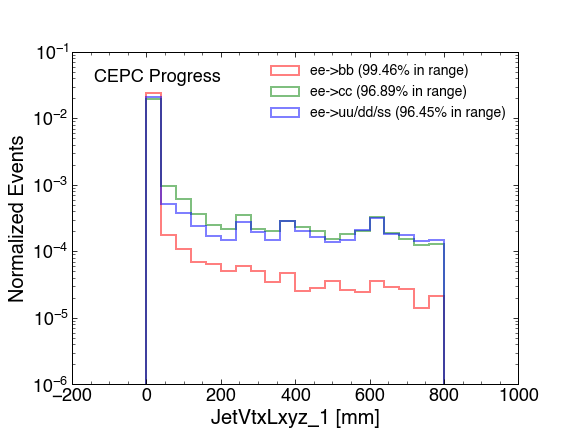 BDT results
ee->cc
ee->bb
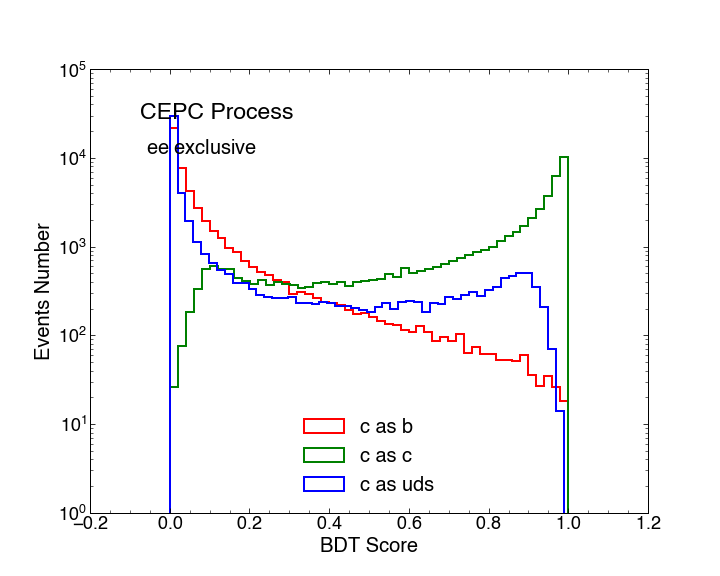 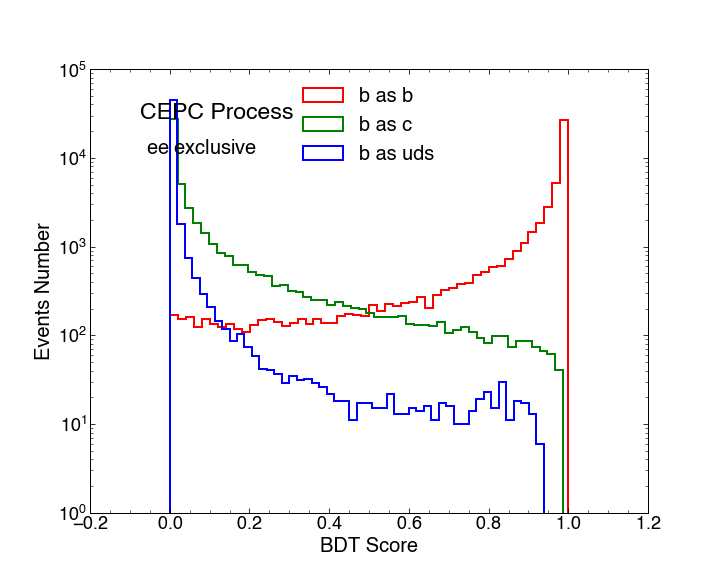 ild_features
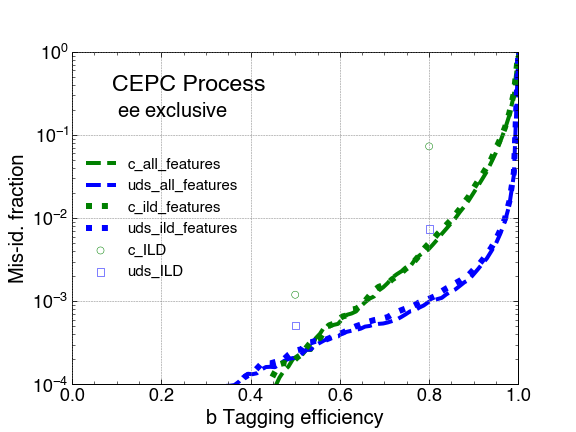 BDT results
the c-jet rejection improves by a factor of 17 (5) at a b-tagging efficiency of 0.8 (0.5).
the uds-jet rejection improves by a factor of 7 (2) at a b-tagging efficiency of 0.8 (0.5).
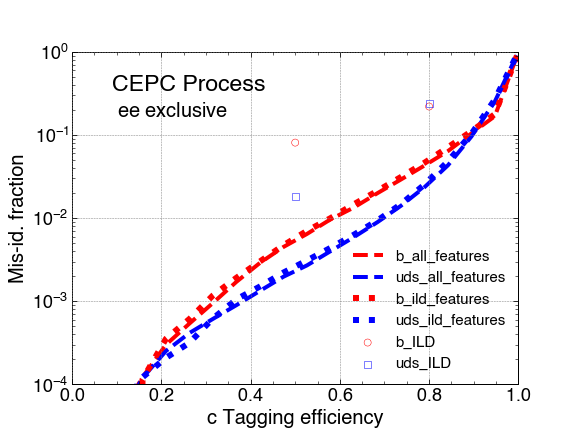 BDT results
the b-jet rejection improves by a factor of 4 (15) at a b-tagging efficiency of 0.8 (0.5).
the uds-jet rejection improves by a factor of 8 (7) at a b-tagging efficiency of 0.8 (0.5).
Remove the truth lepton PID
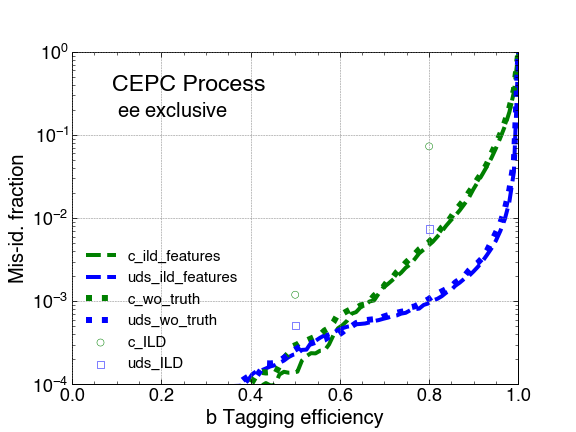 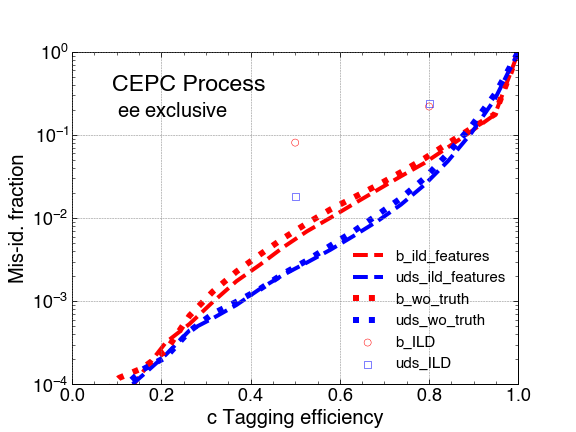 Truth matching idea
Reconstructed jet: clustered tracks
Truth jet: clustered MCP (charged & stable)
Match truth jet to reconstructed jet
Truth vertex: vertex of MCP in matched truth jet
from yifan
MCP collection
clustering
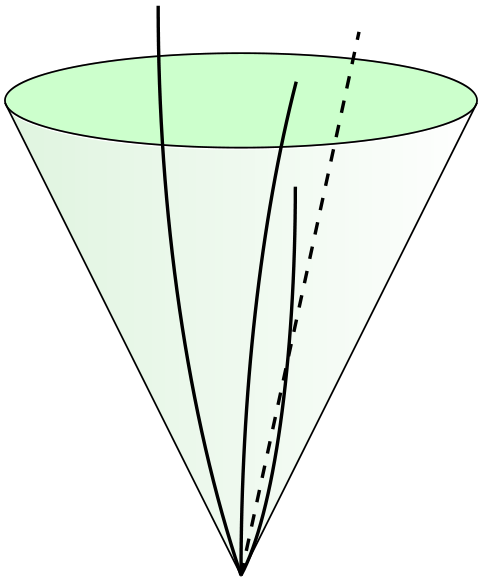 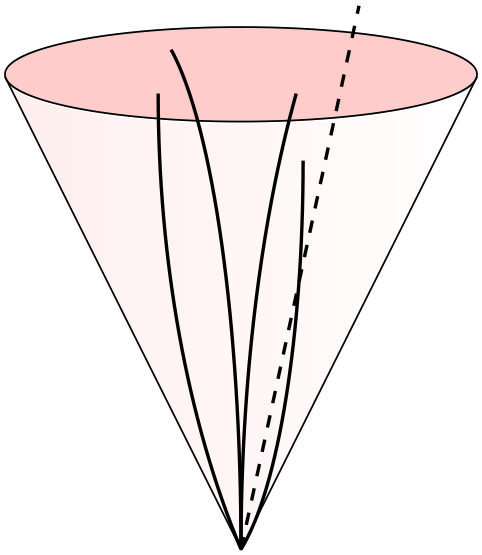 match
match
constituent
truth
reconstructed
truth vertex
Jet matching performance
ee->bb @ 240GeV
Match jet by ΔR
ΔR and energy match well
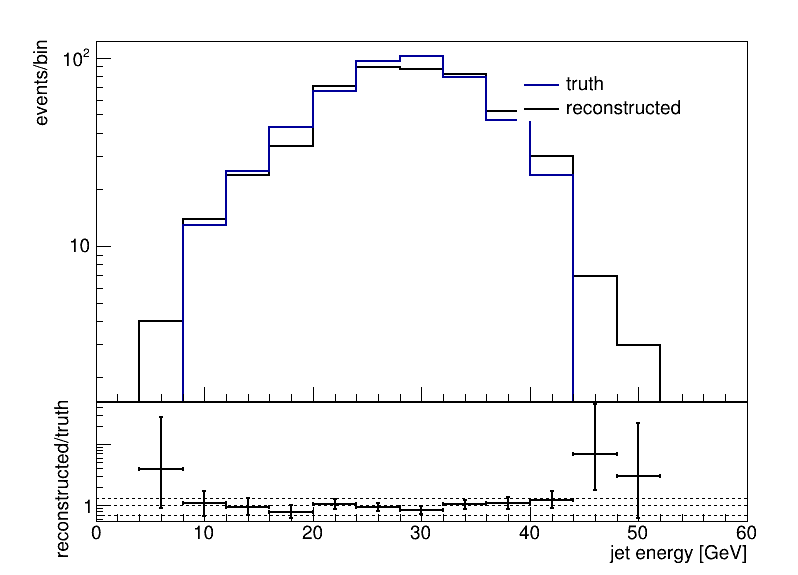 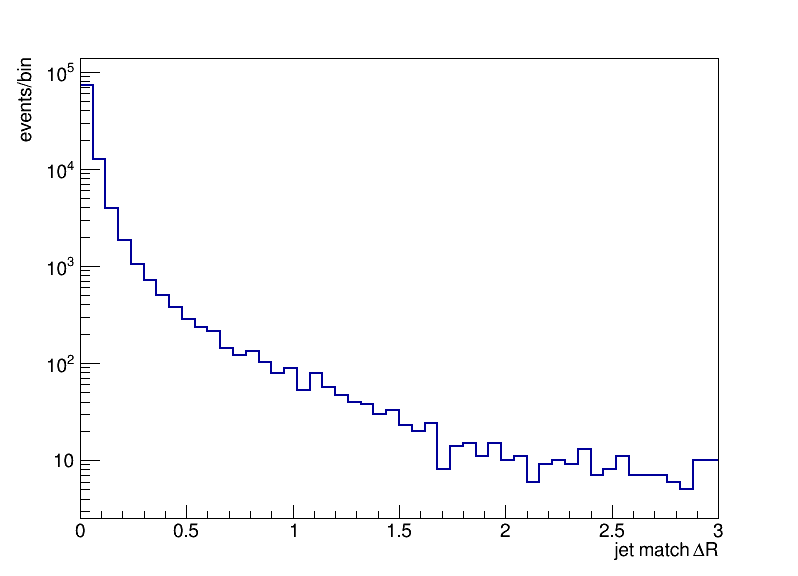 Jet vars
ΔR < 0.4
N tracks in jet matches well
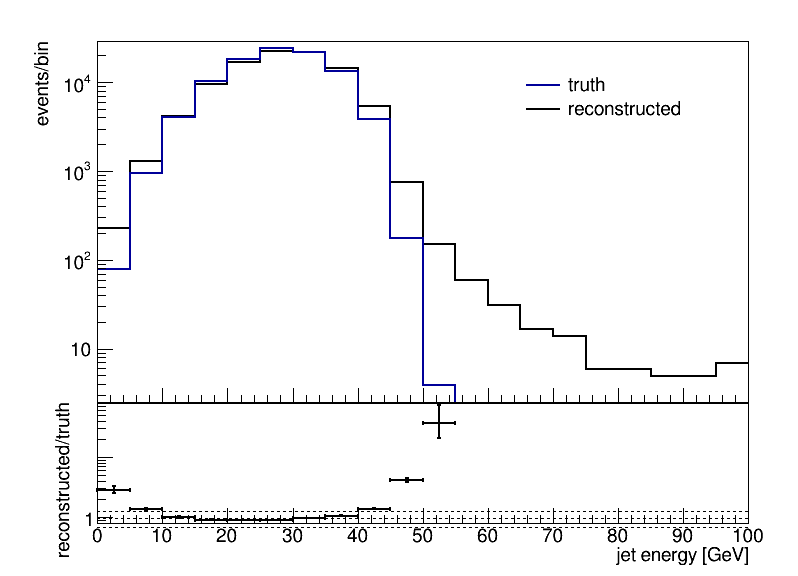 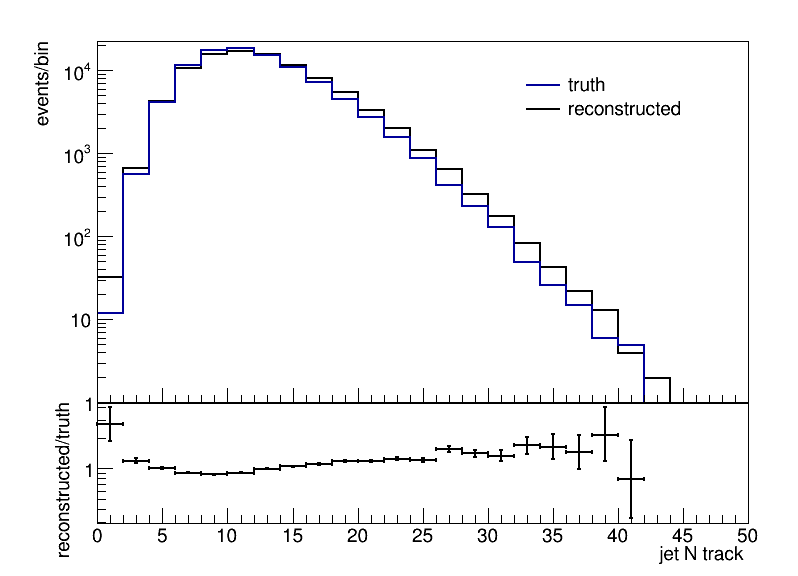 Vertex matching performance
Criteria: Match vertex by distance (jet ΔR < 0.4)
Resolution: ~cm
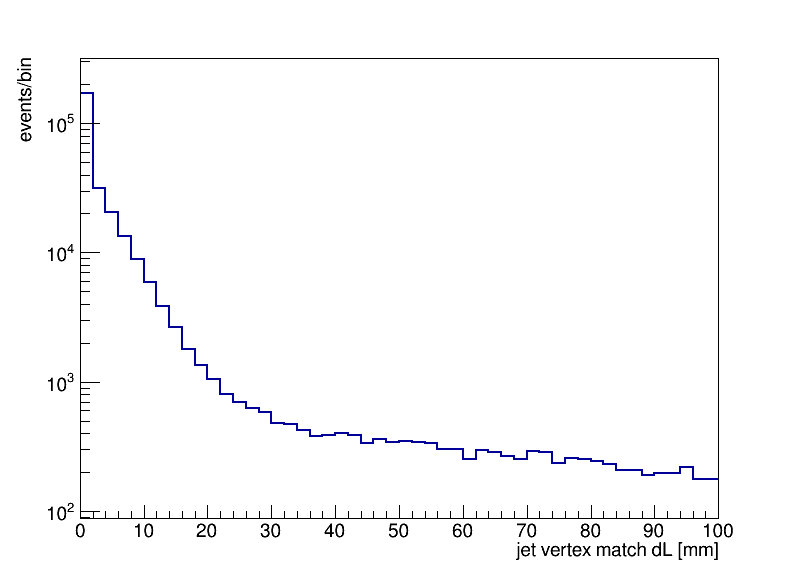 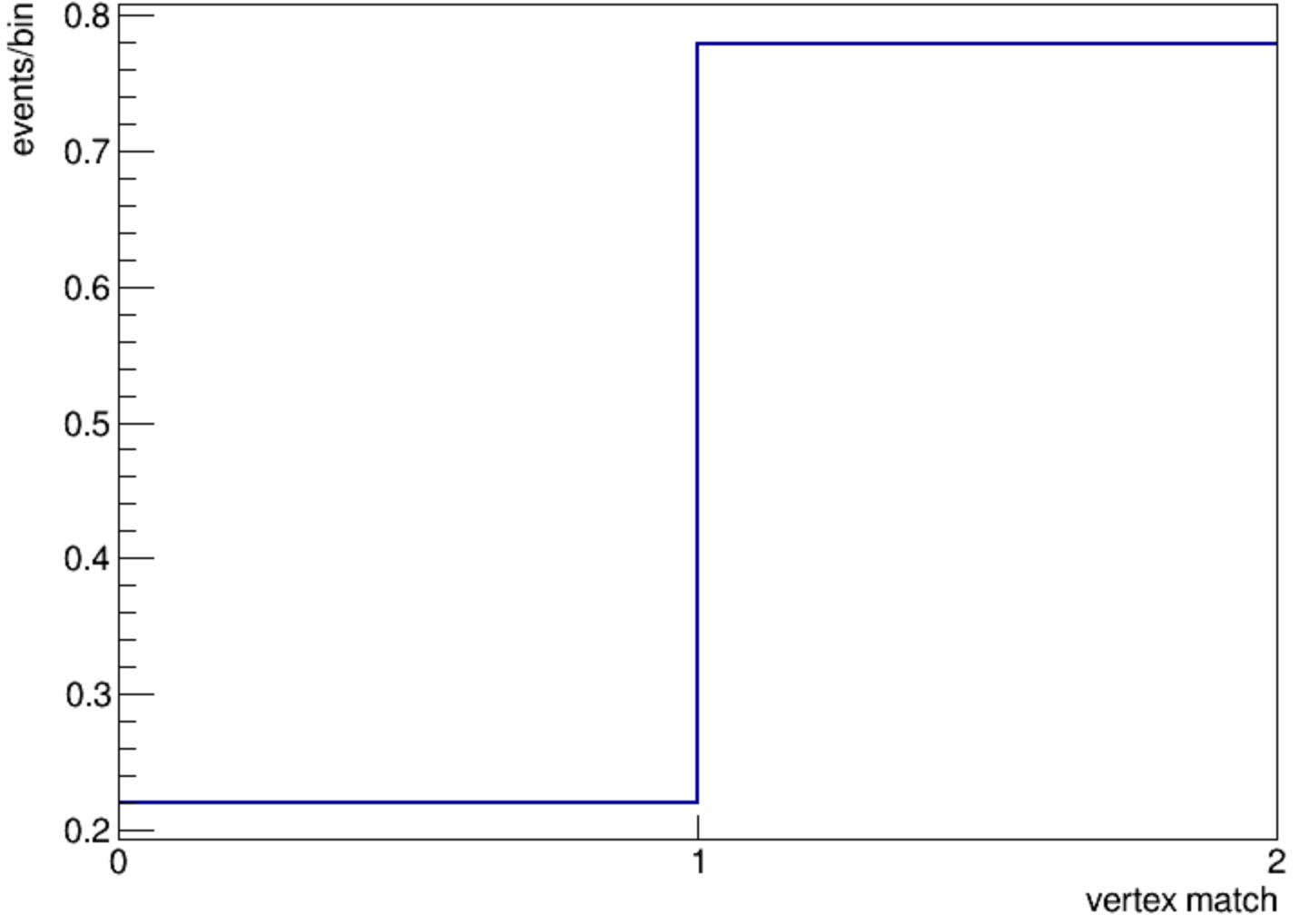 unmatched
matched
Vertex vars
dL(reco, truth) < 20mm
Good agreement
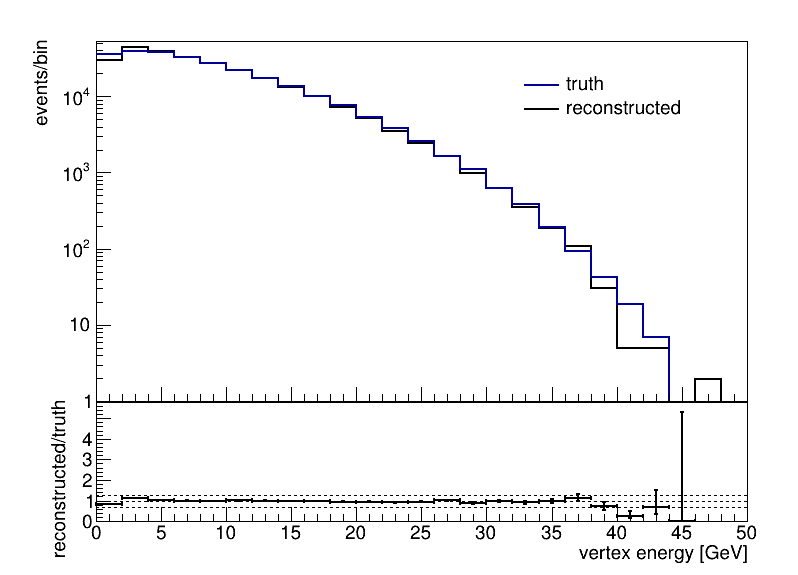 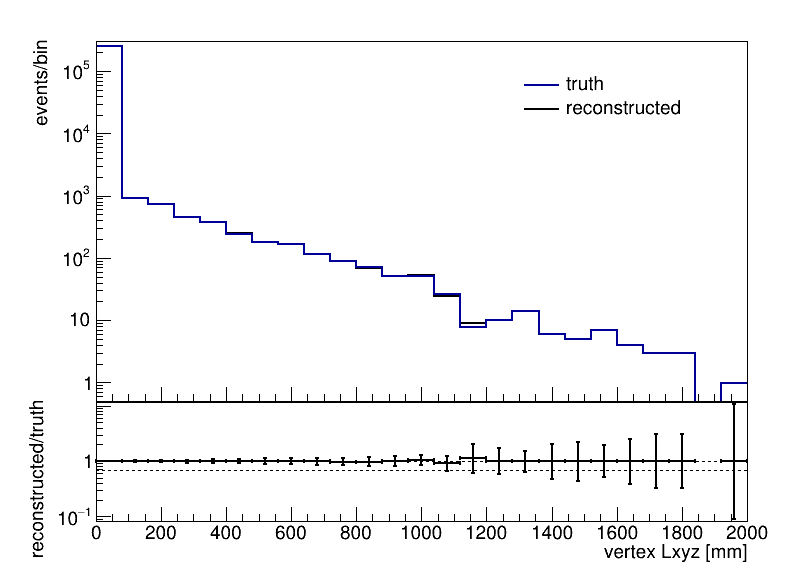 First secondary vertex vars
dL(reco, truth) < 20mm
Secondary vertex closest to IP/primary vertex
Good agreement
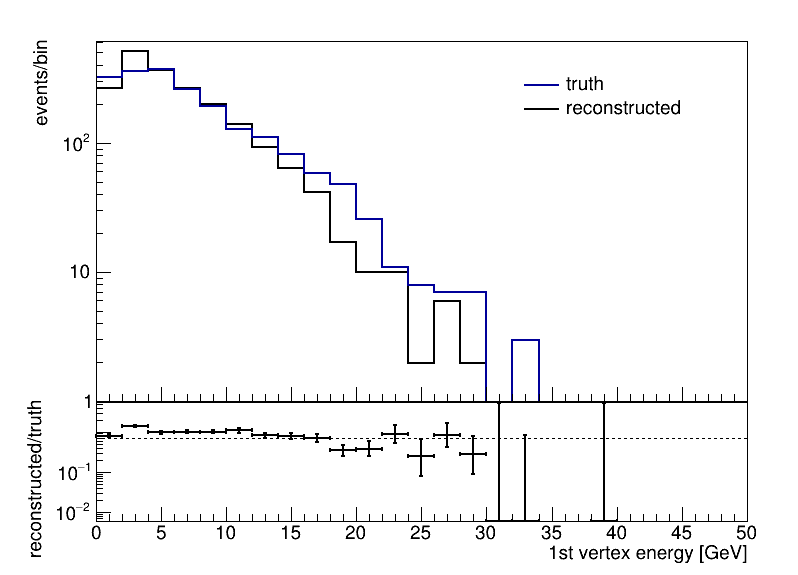 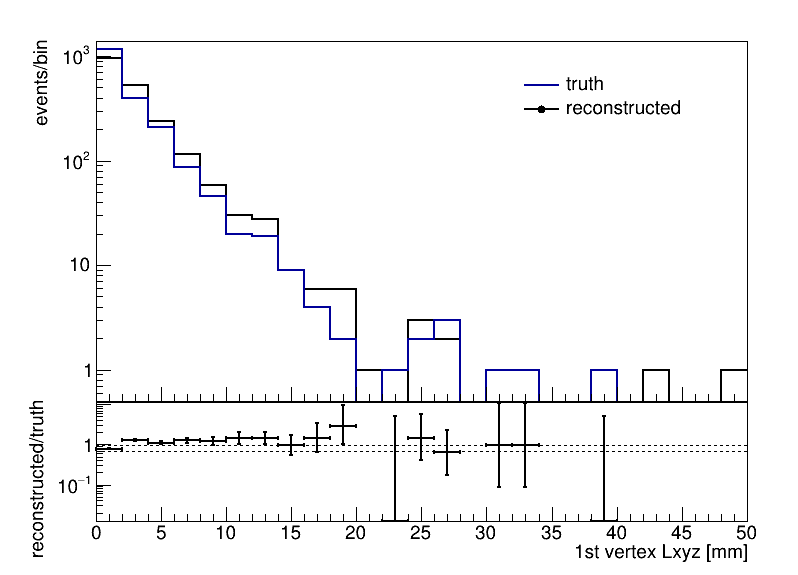 Lepton ID
from changhua
Basic Idea
chi2_dndx
chi2_tof
Eecal
Ehcal 
Rhad
p  
theta
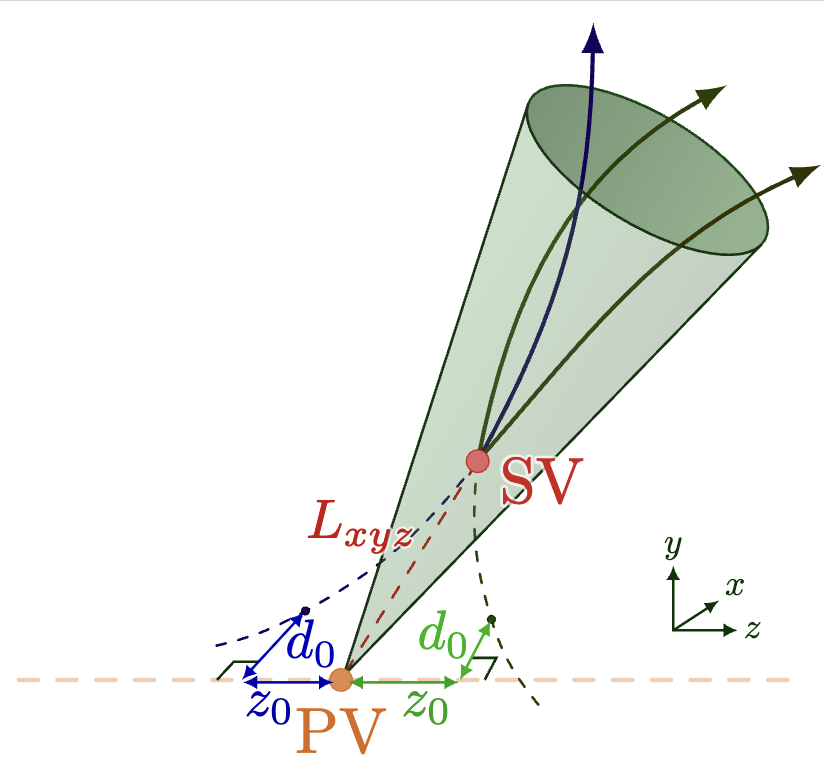 output
chi2
track
chi2_dnd’
chi2_tof’
Eecal’
Ehcal’ 
Rhad’
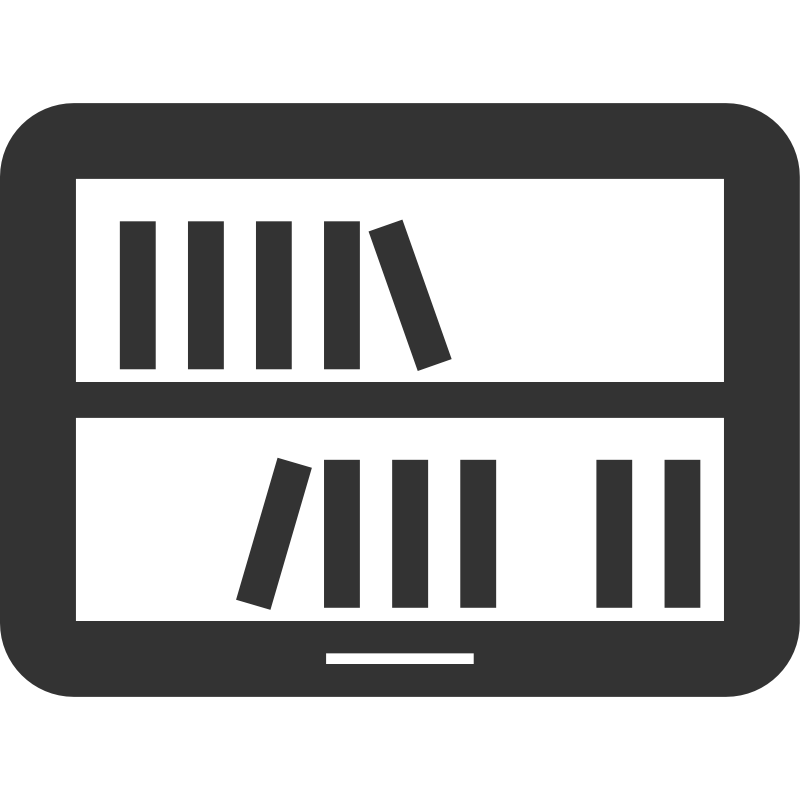 “e/mu library”
the smaller the chi2, the higher the similarity between the reco particle and the records in the library
edm4hep::RecDqdxCollection, RecTofCollection, ReconstructedParticleCollection
still in process
Njetvtxfrac
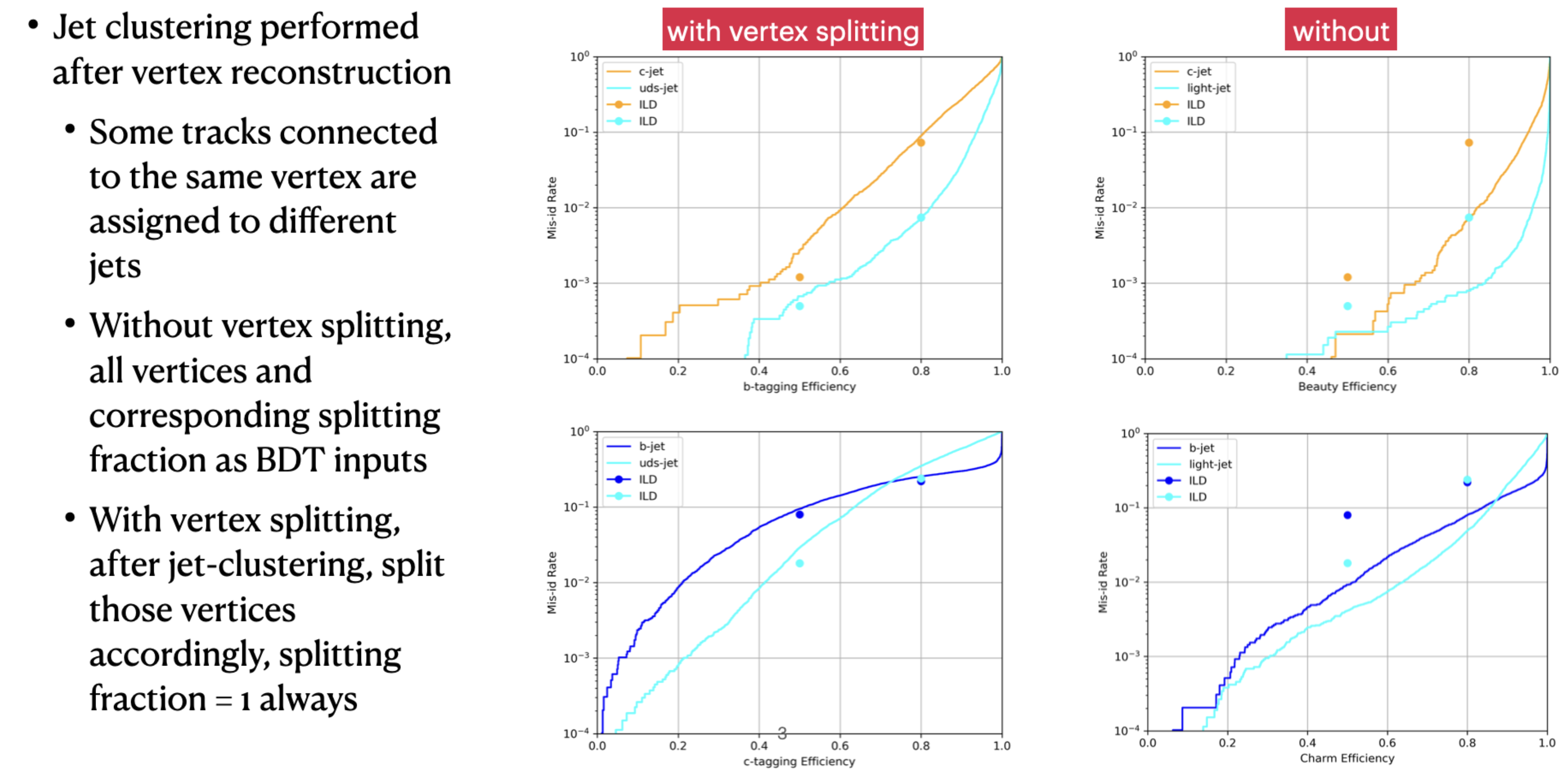 Thank You !
Backup
Features in ILD
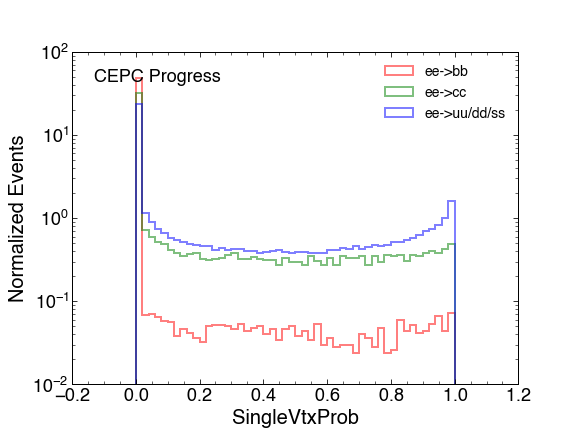 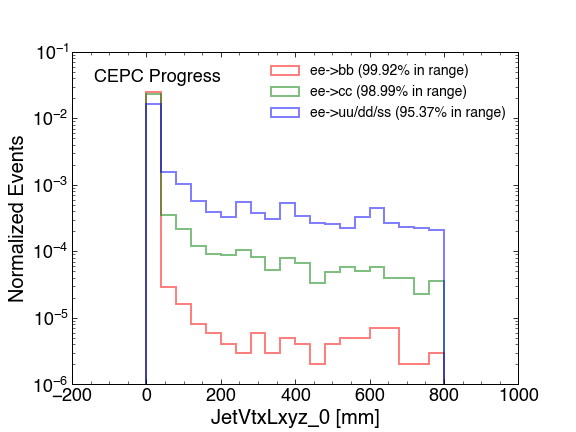 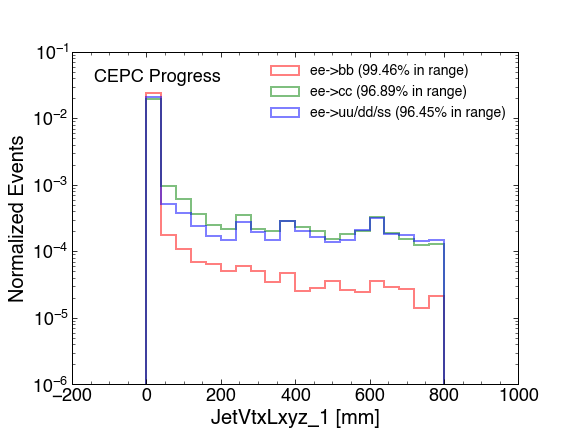 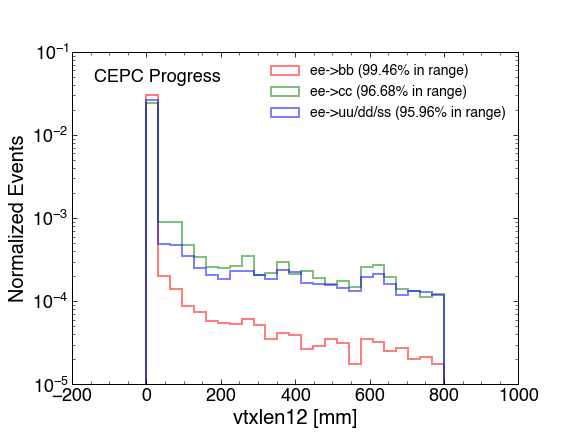 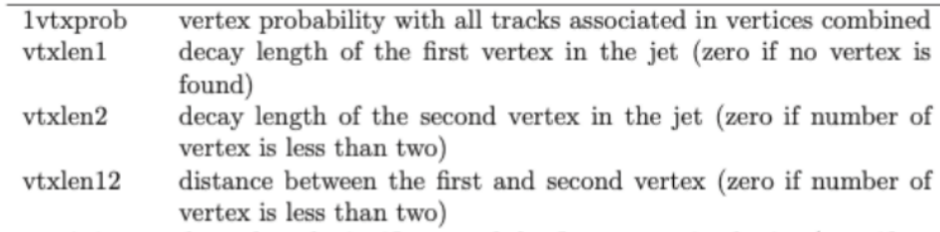 Features in ILD
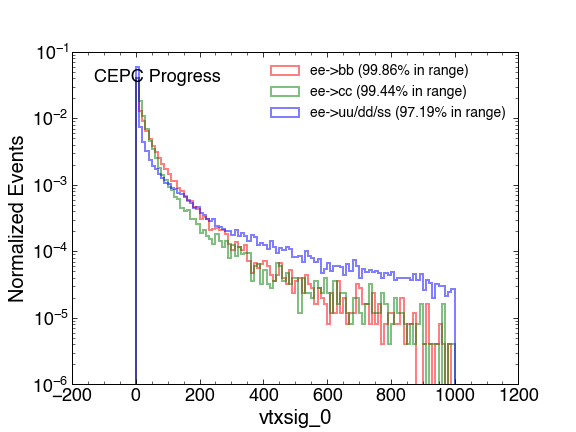 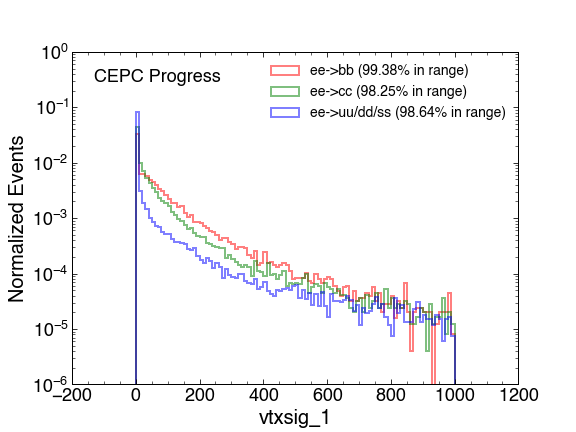 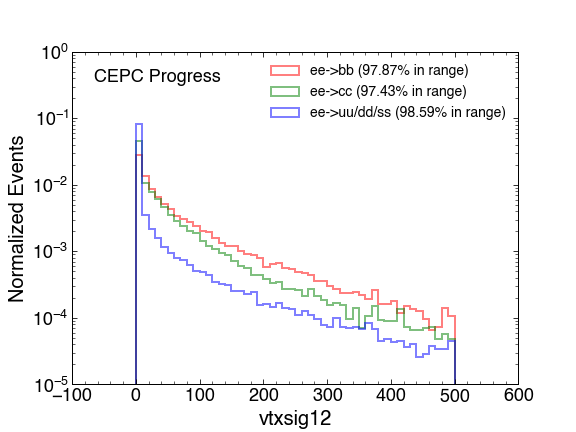 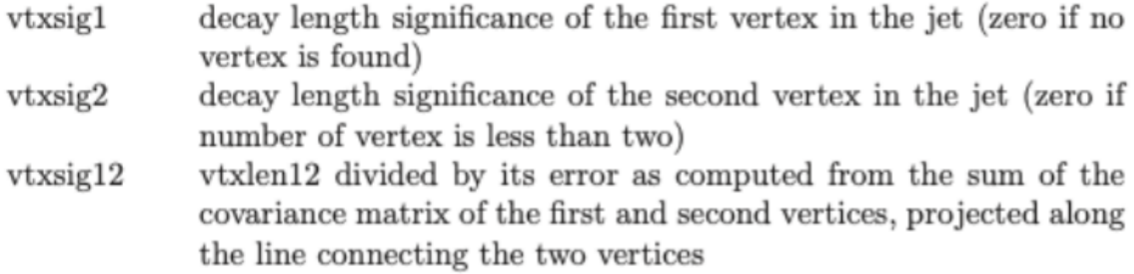 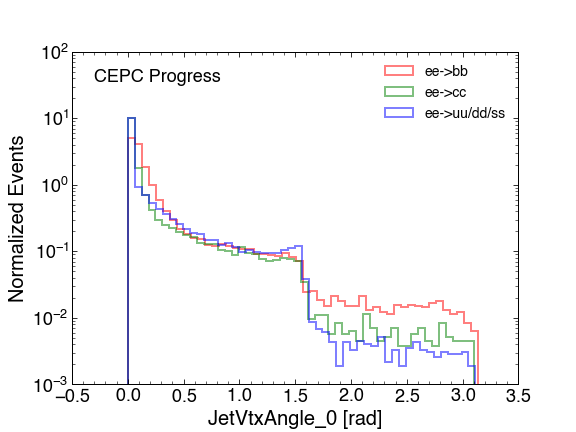 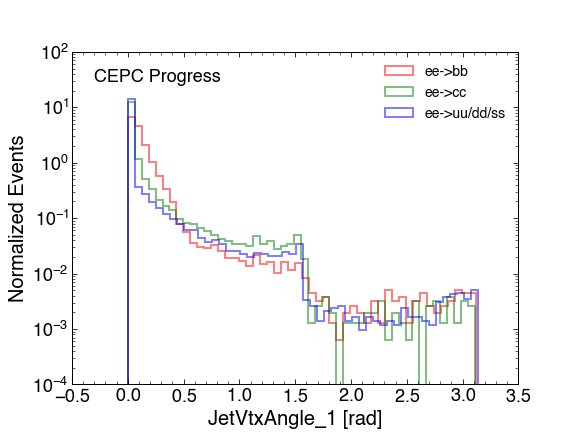 Features in ILD
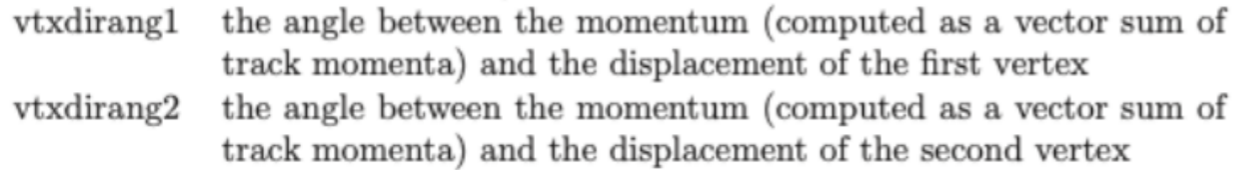 Features in ILD
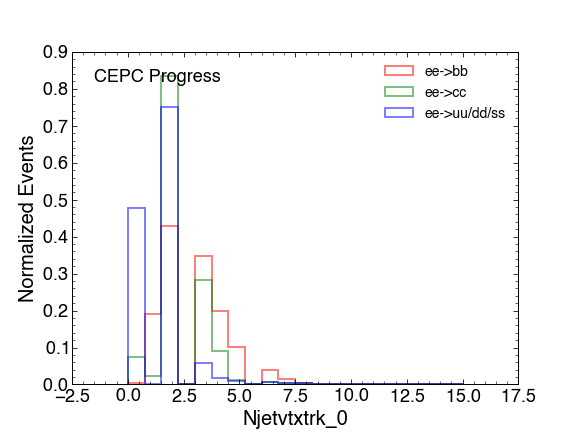 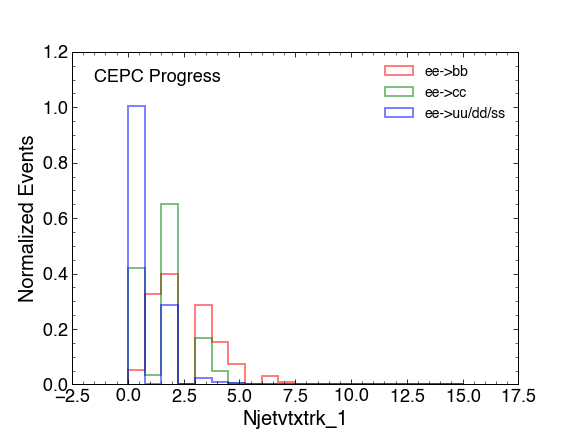 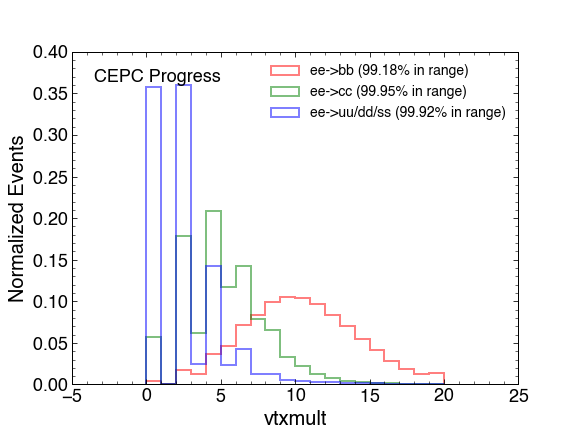 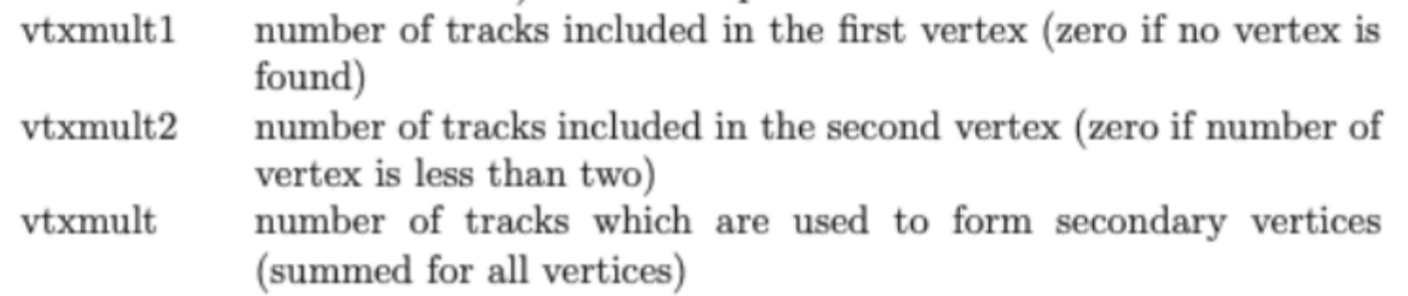 Features in ILD
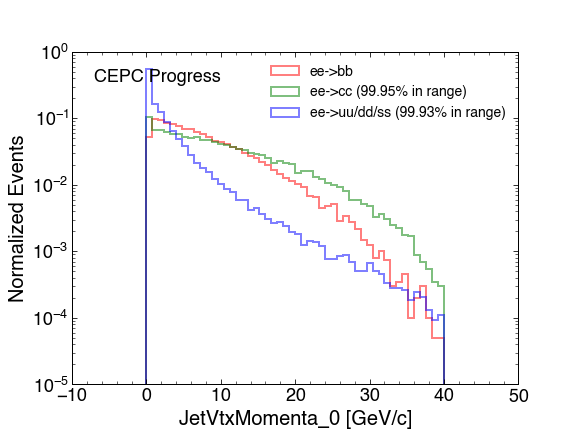 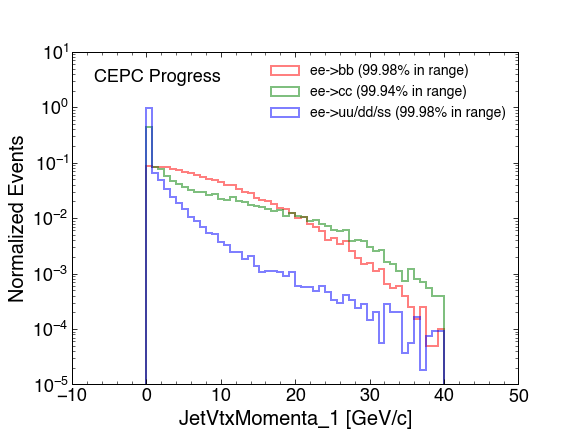 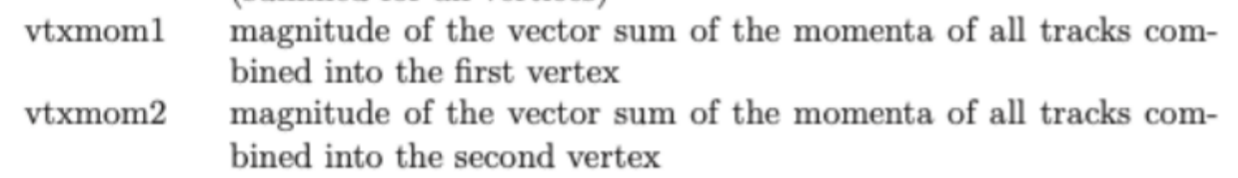 Features in ILD
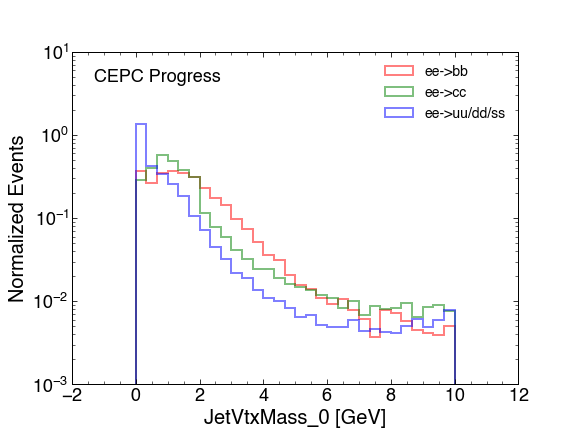 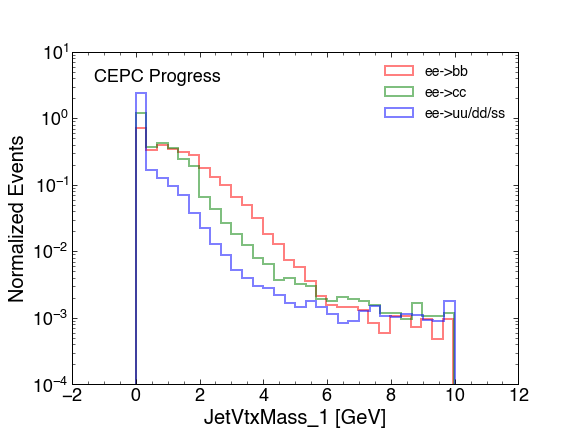 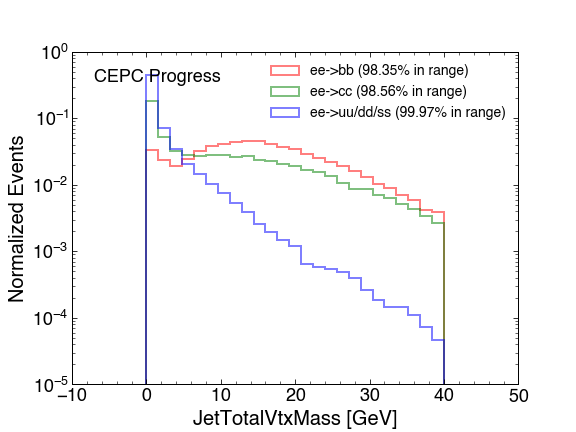 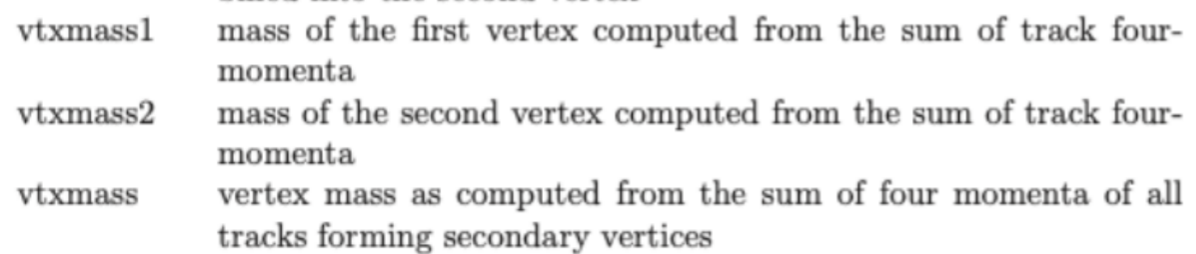 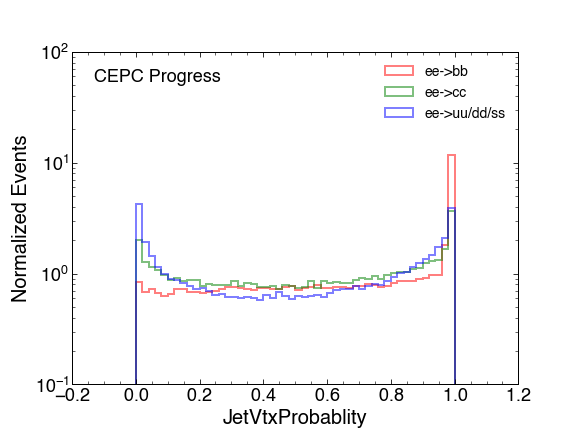 Features in ILD
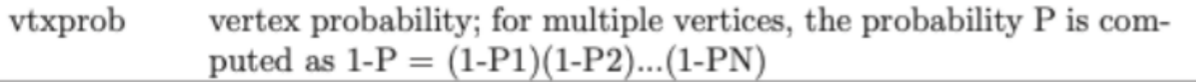 Features in ILD
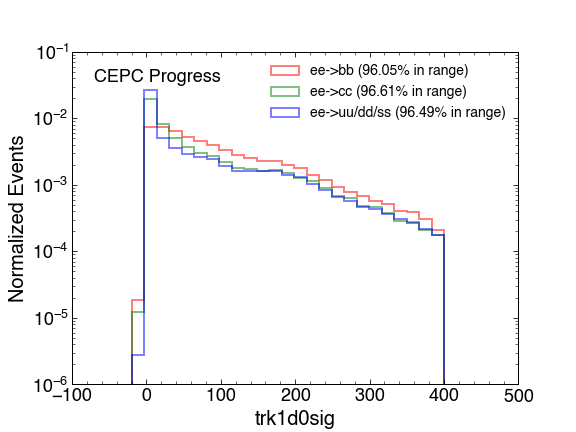 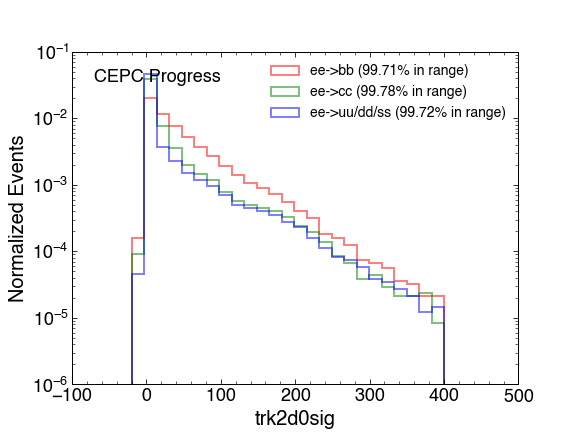 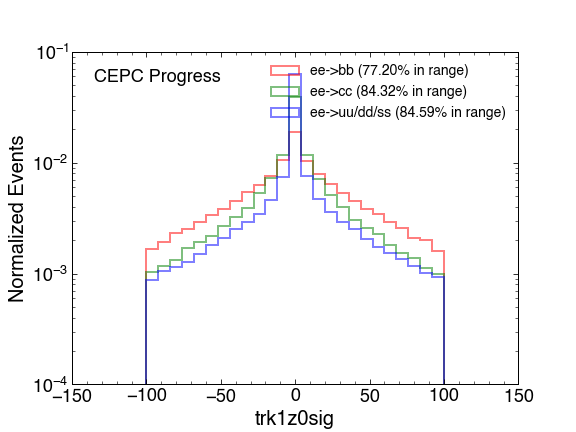 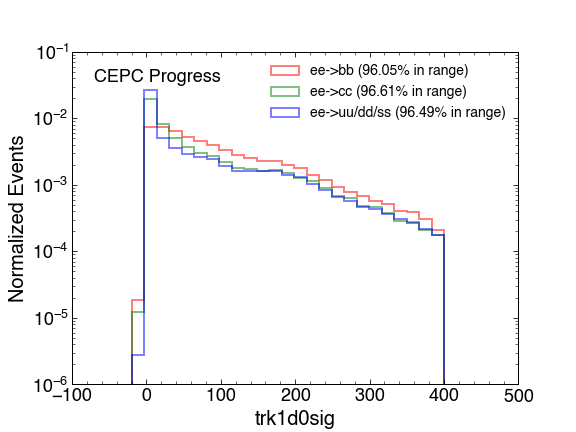 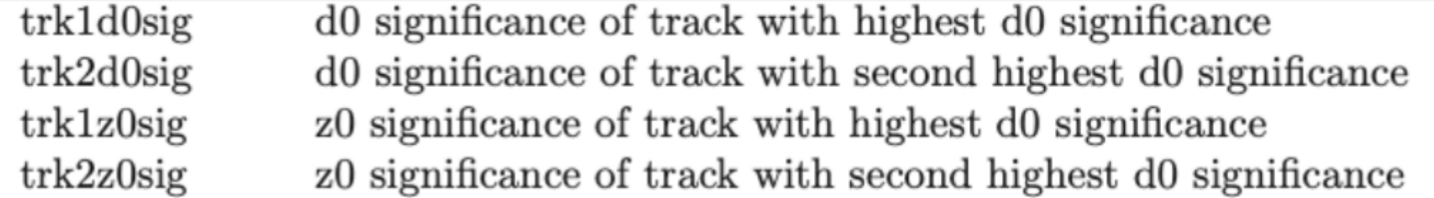 Features in ILD
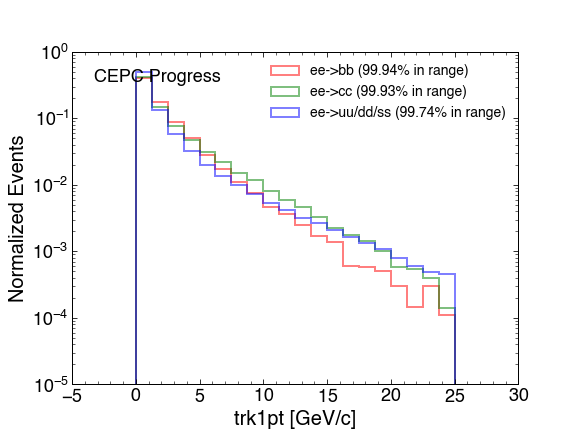 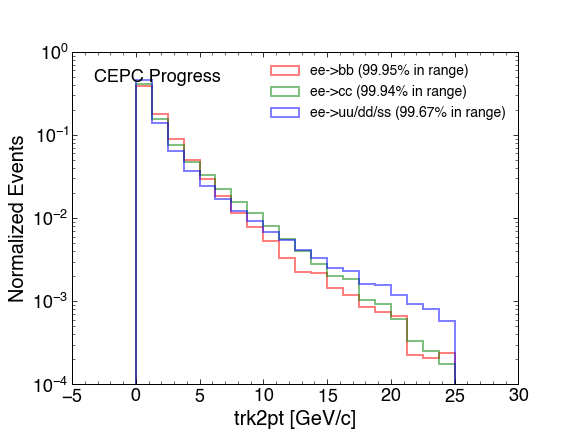 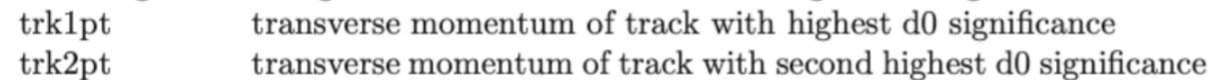 Features in ILD
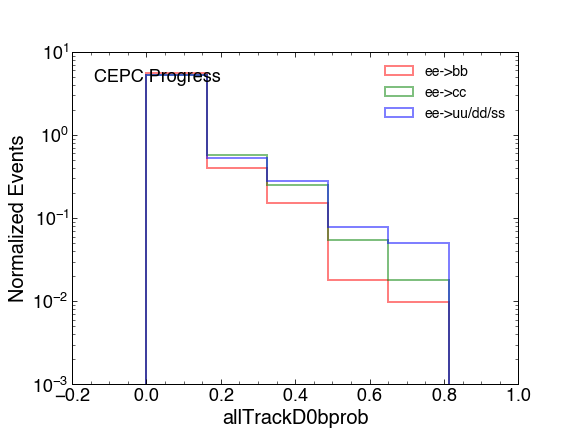 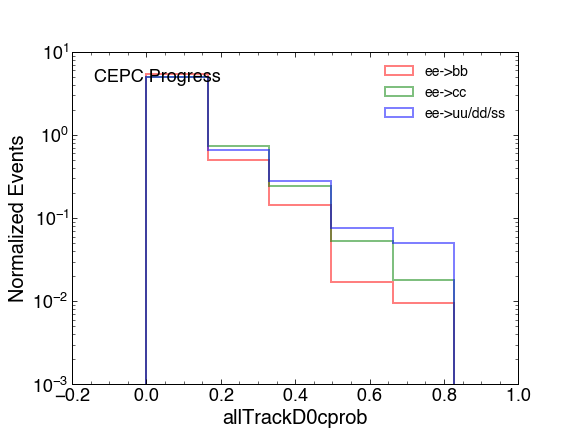 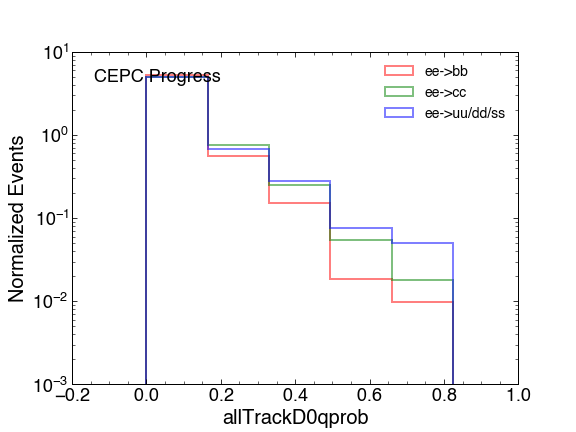 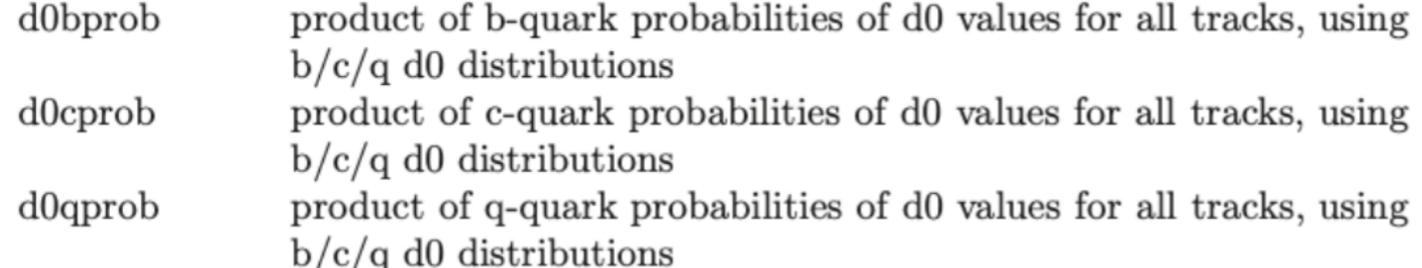 Features in ILD
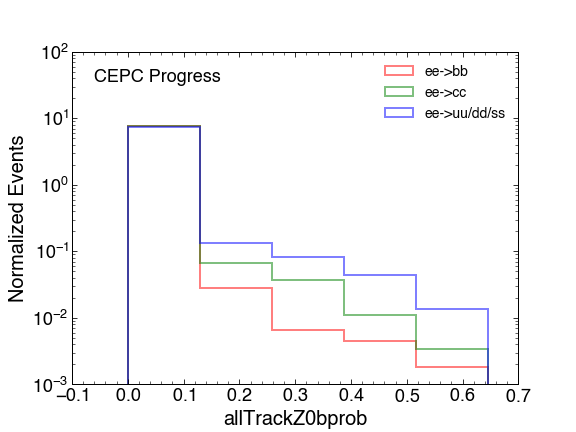 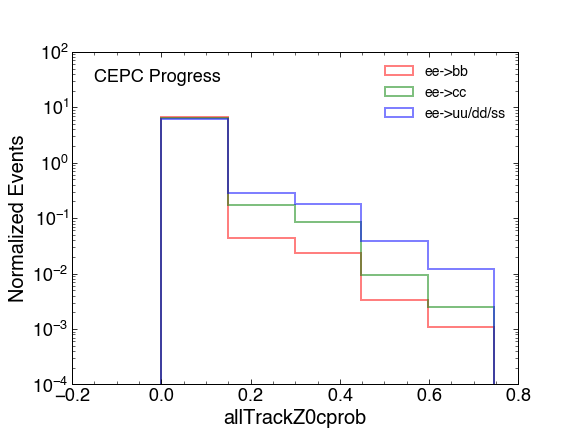 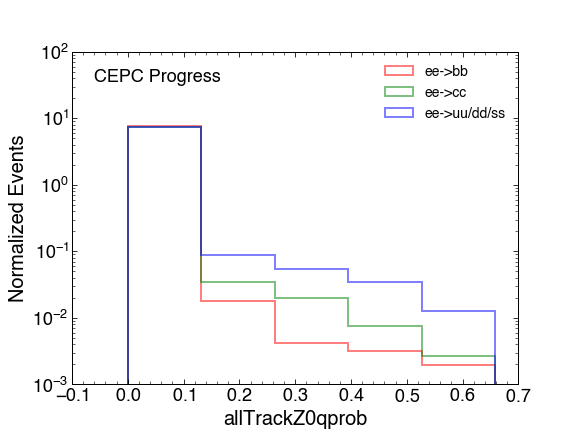 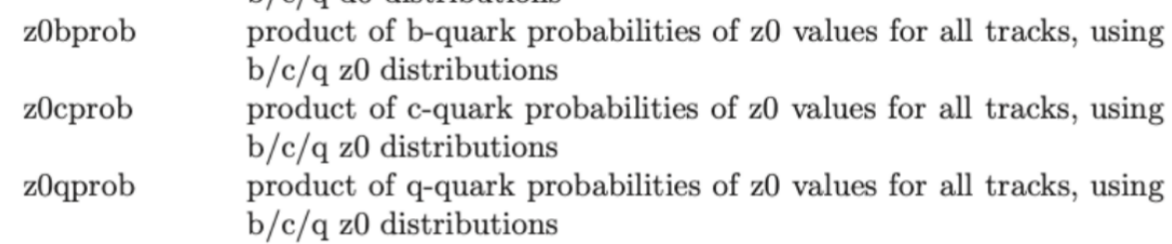 Features in ILD
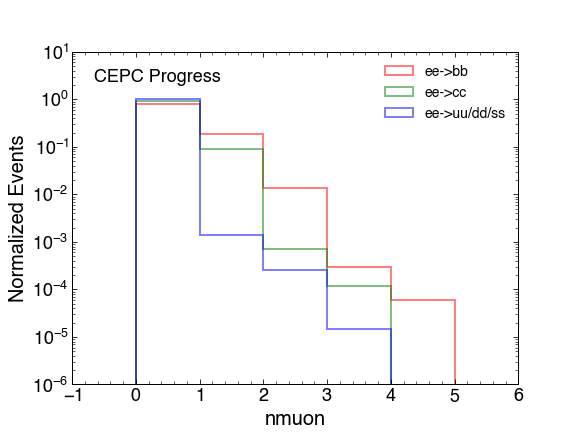 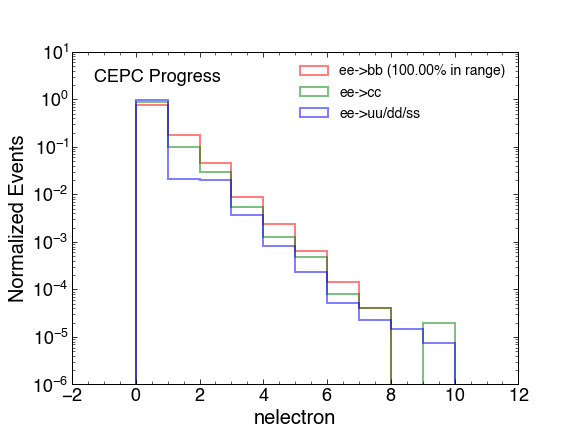 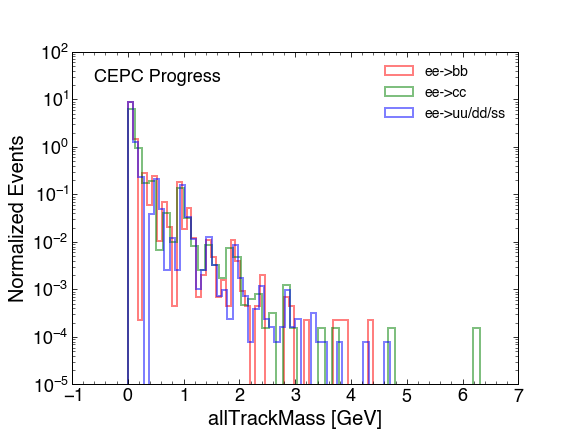 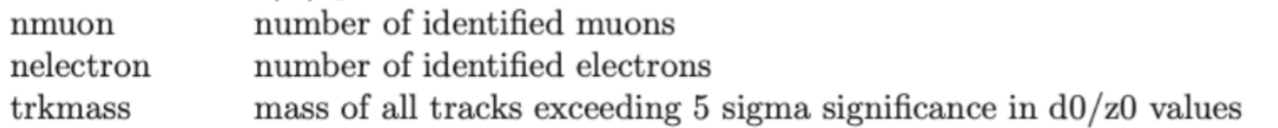 Features added
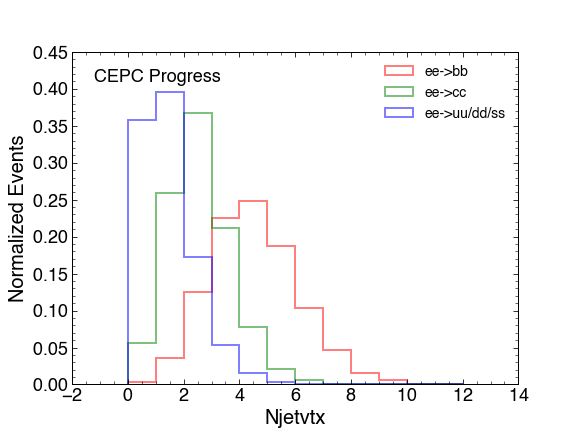 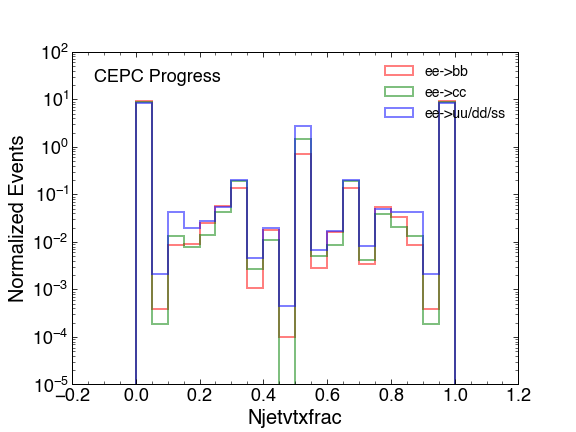 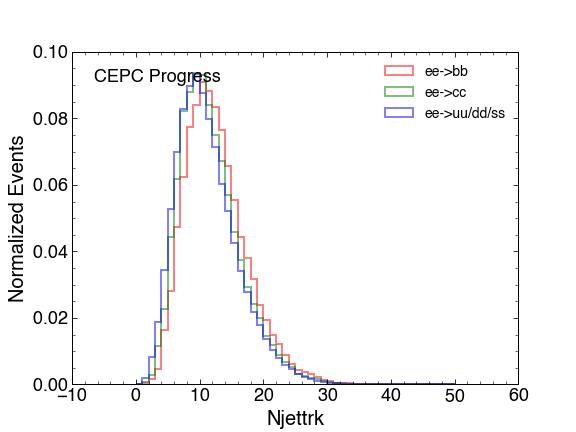 Njettrk: the number of tracks in the jet
Njetvtx: the number of secondary vertexes in the jet
Njetvtxfrac: the fraction of a given secondary vertex’s tracks that fall within that jet’s region.
Features added
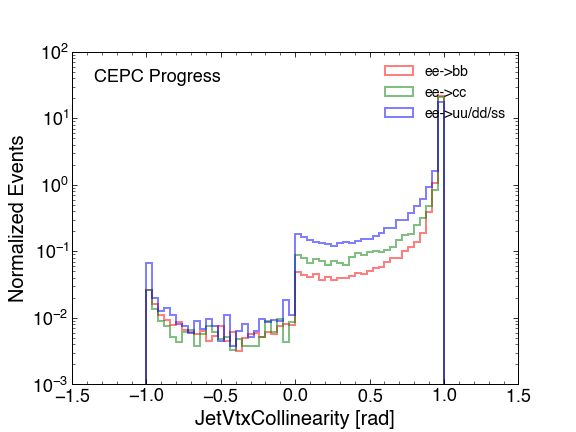 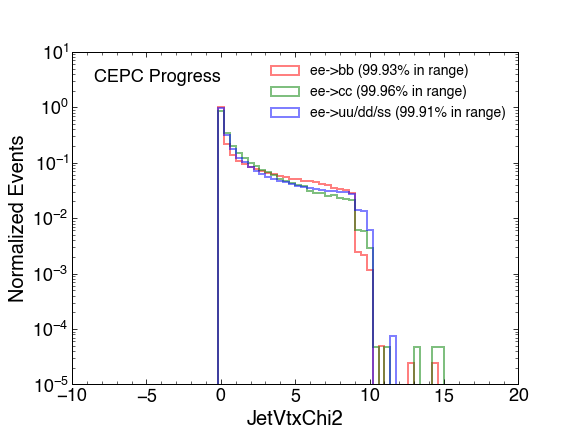 JetVtxCollinearity: Collinearity between the secondary vertex position and
the sum of momenta of associated tracks

JetVtxChi2: the χ2 of the secondary vertices
Features added
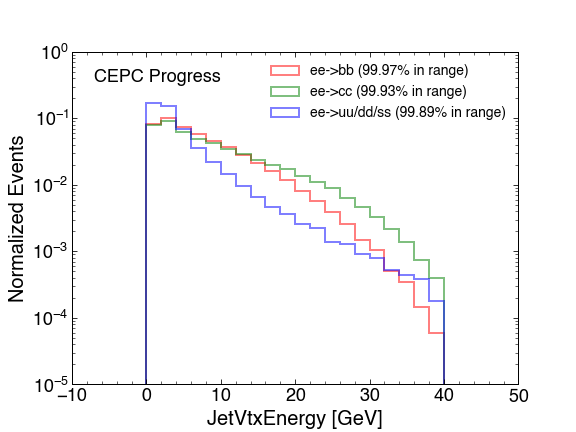 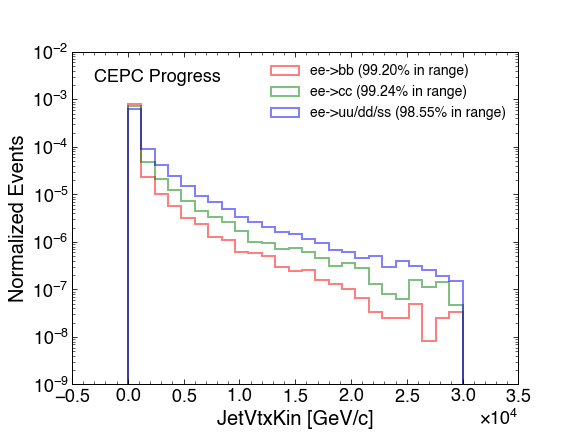 JetVtxEnergy: the sum of the tracks’ energy from the secondary vertex
JetVtxKin:  the dot product of the tracks’ momentum with the secondary vertex displacement vector.
Content